Жизненные циклы
Автор: Навроцкая О. Н.
МБОУ «Лицей  №124»
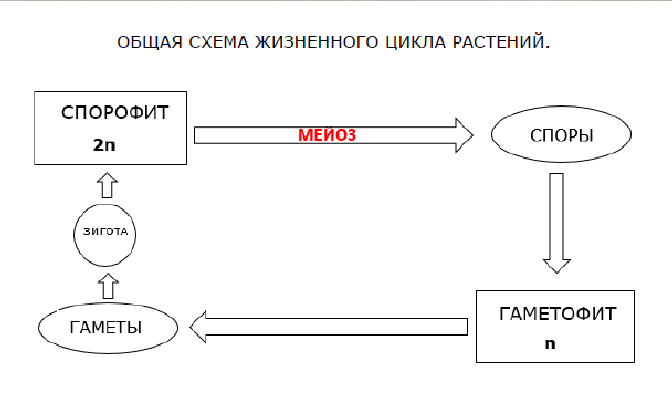 размножение водорослей
Благоприятные условия
Неблагоприятные условия
Бесполое
Фрагментация
деление
зооспоры
Половое
коньюгация
Основные представители
Зеленые водоросли      Бурые водоросли                                   
1.Хлорелла                          1.  Ламинария

2.Хламидомонада

3.Спирогира

4.Улотрикс
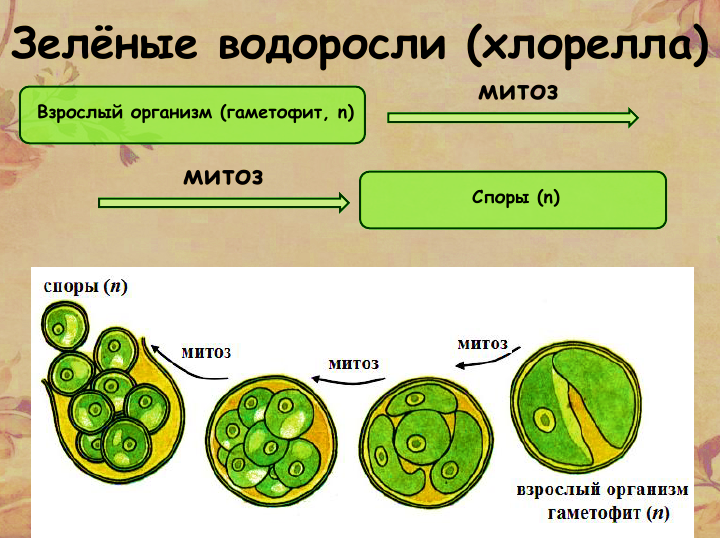 Цикл развития зеленых водорослей
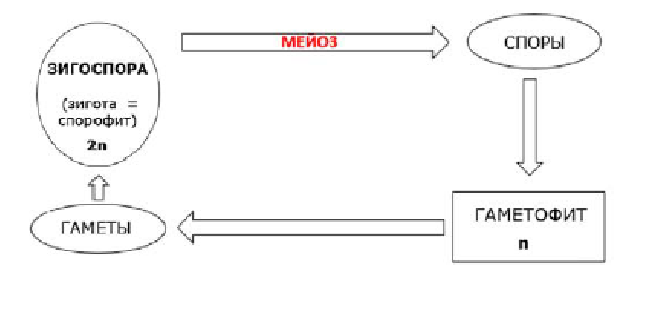 Спирогира 
Половой  процесс: КОНЬЮГАЦИЯ
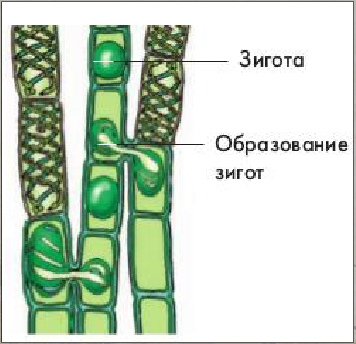 Бурые водоросли: ламинария
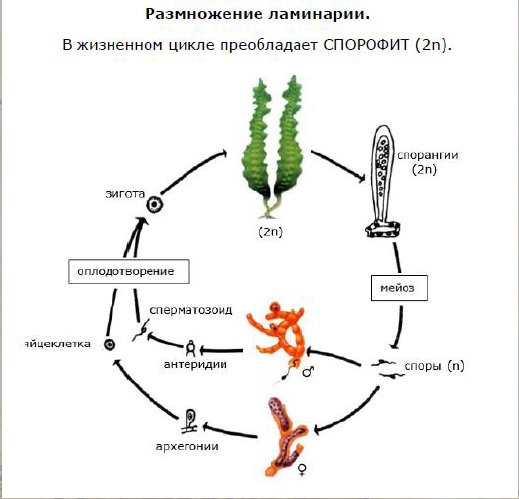 Моховидные
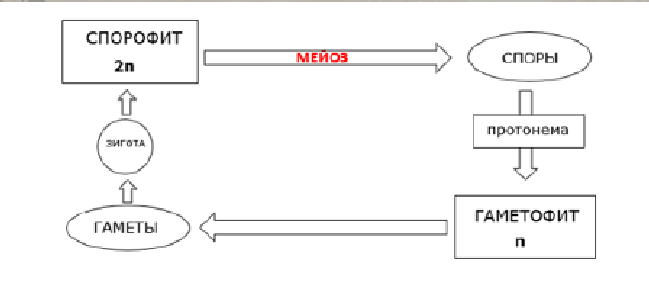 Жизненный цикл моховидных
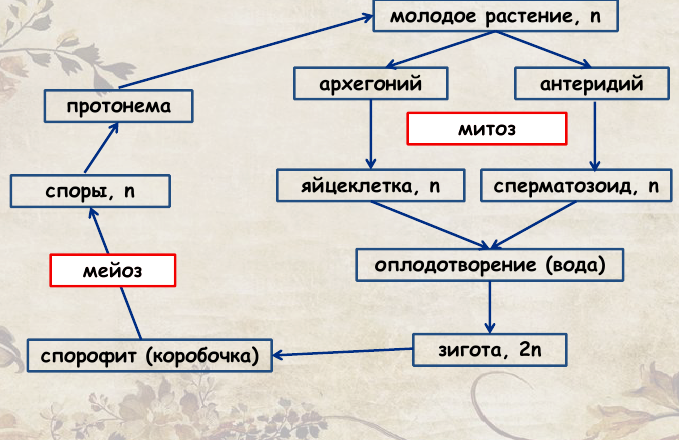 Папоротниковидные
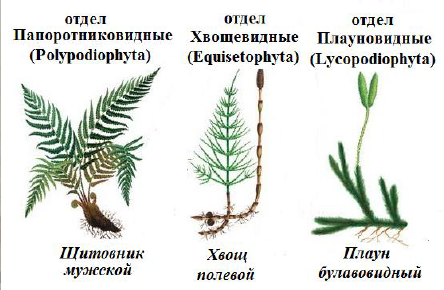 Жизненный цикл папоротникообразных
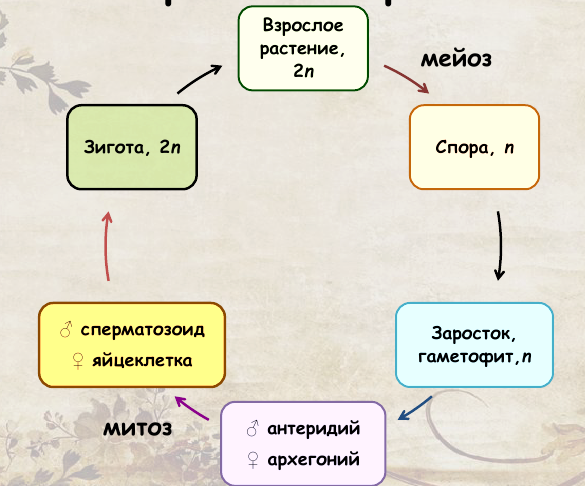 Голосеменные
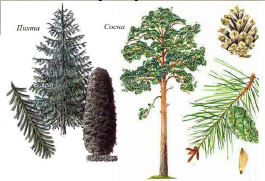 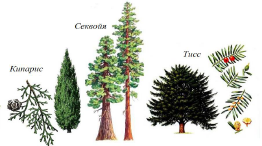 Жизненный цикл сосны обыкновенной
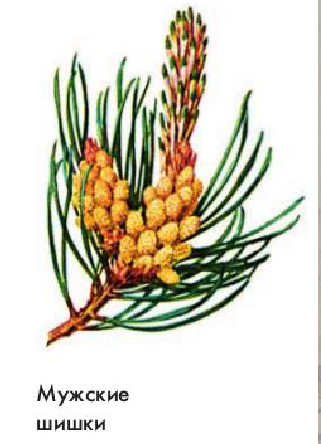 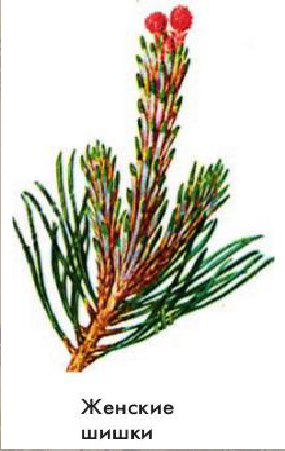 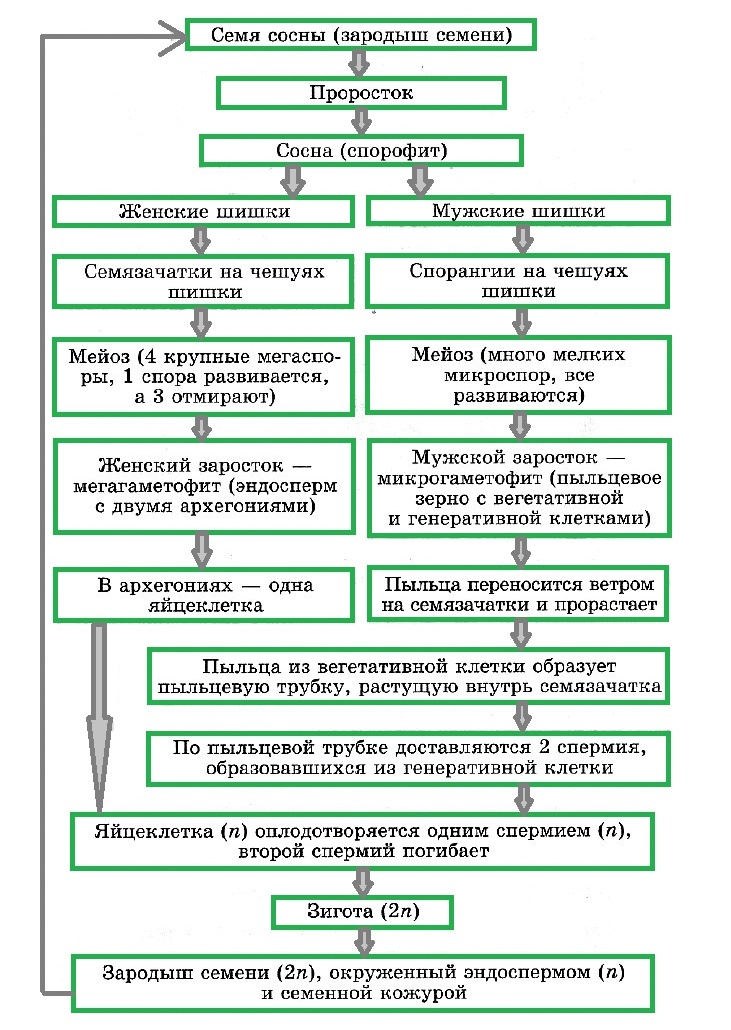 Жизненный цикл
сосны обыкновенной
Покрытосеменные
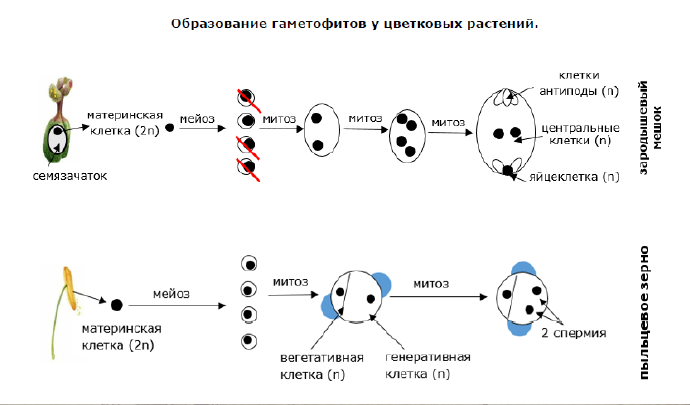 Покрытосеменные
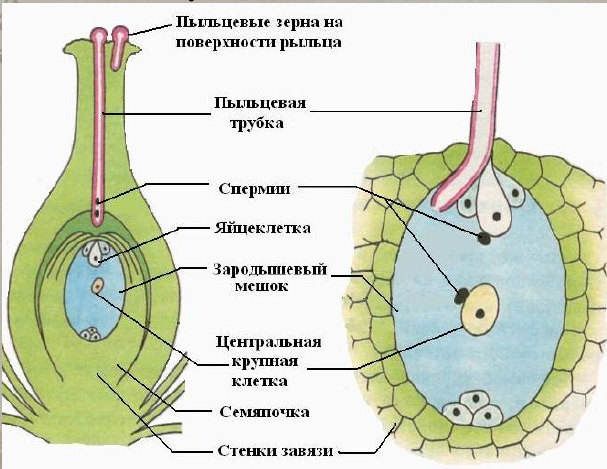 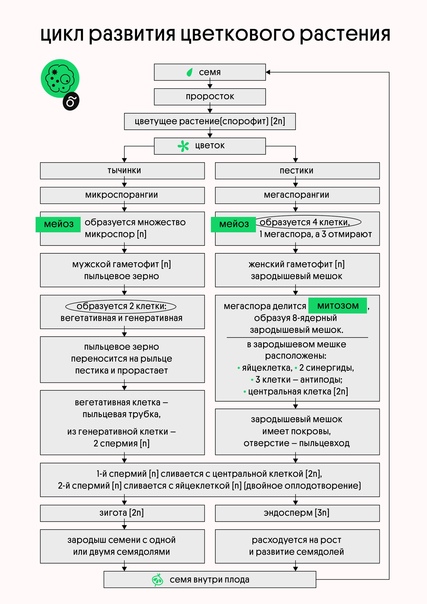 Жизненный цикл
цветкового растения
Рассмотрите рисунок и выполните задание
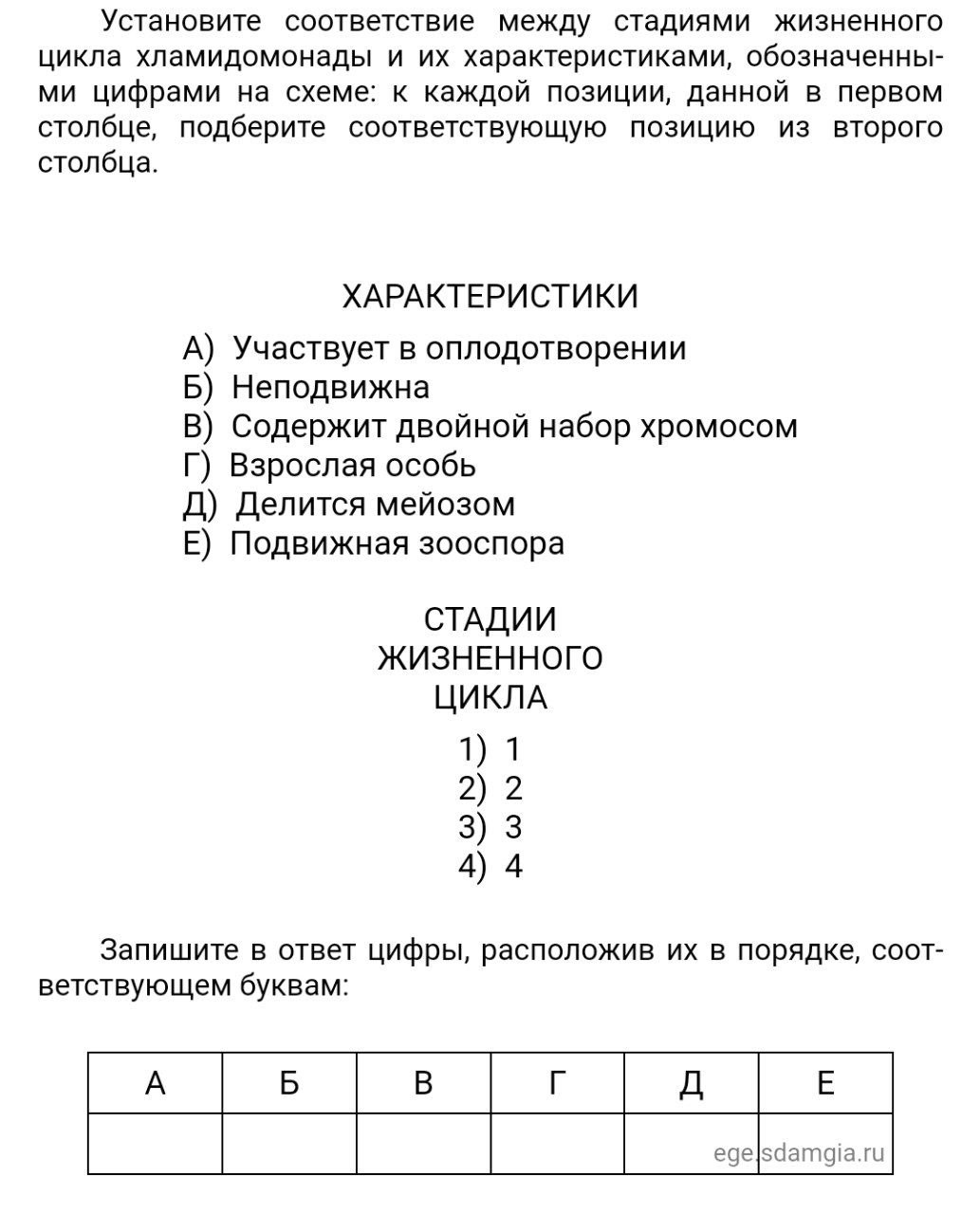 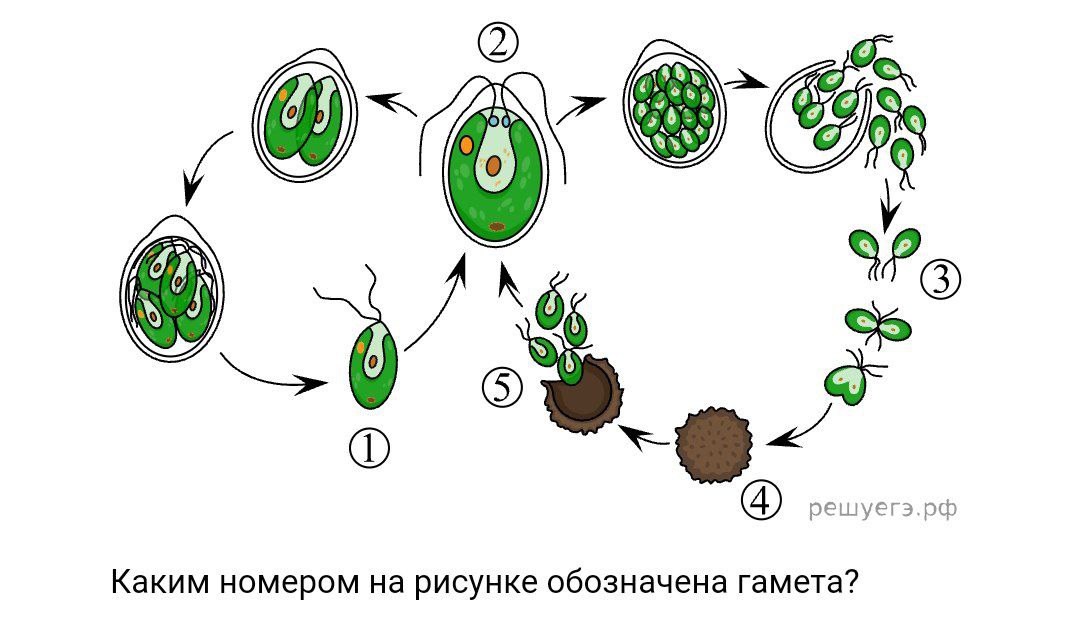 Ответы:
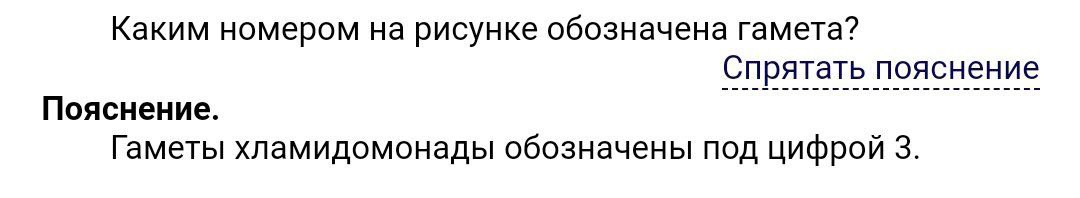 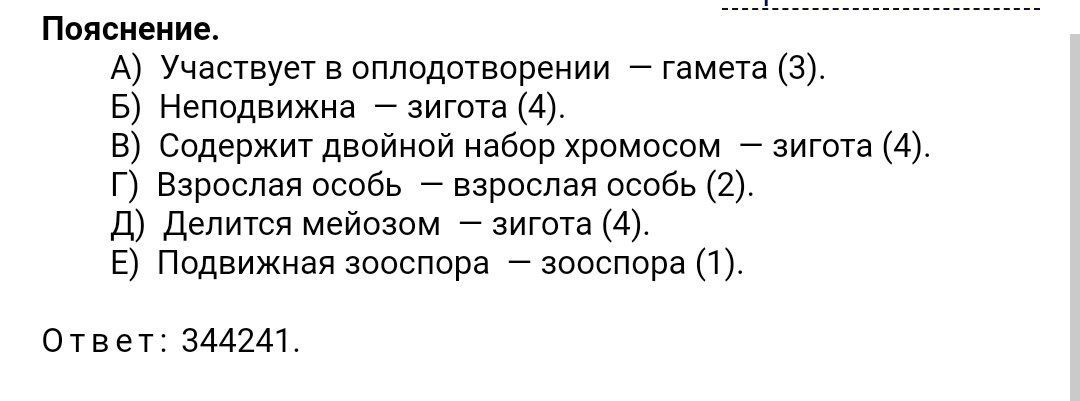 Рассмотрите рисунок и выполните задание
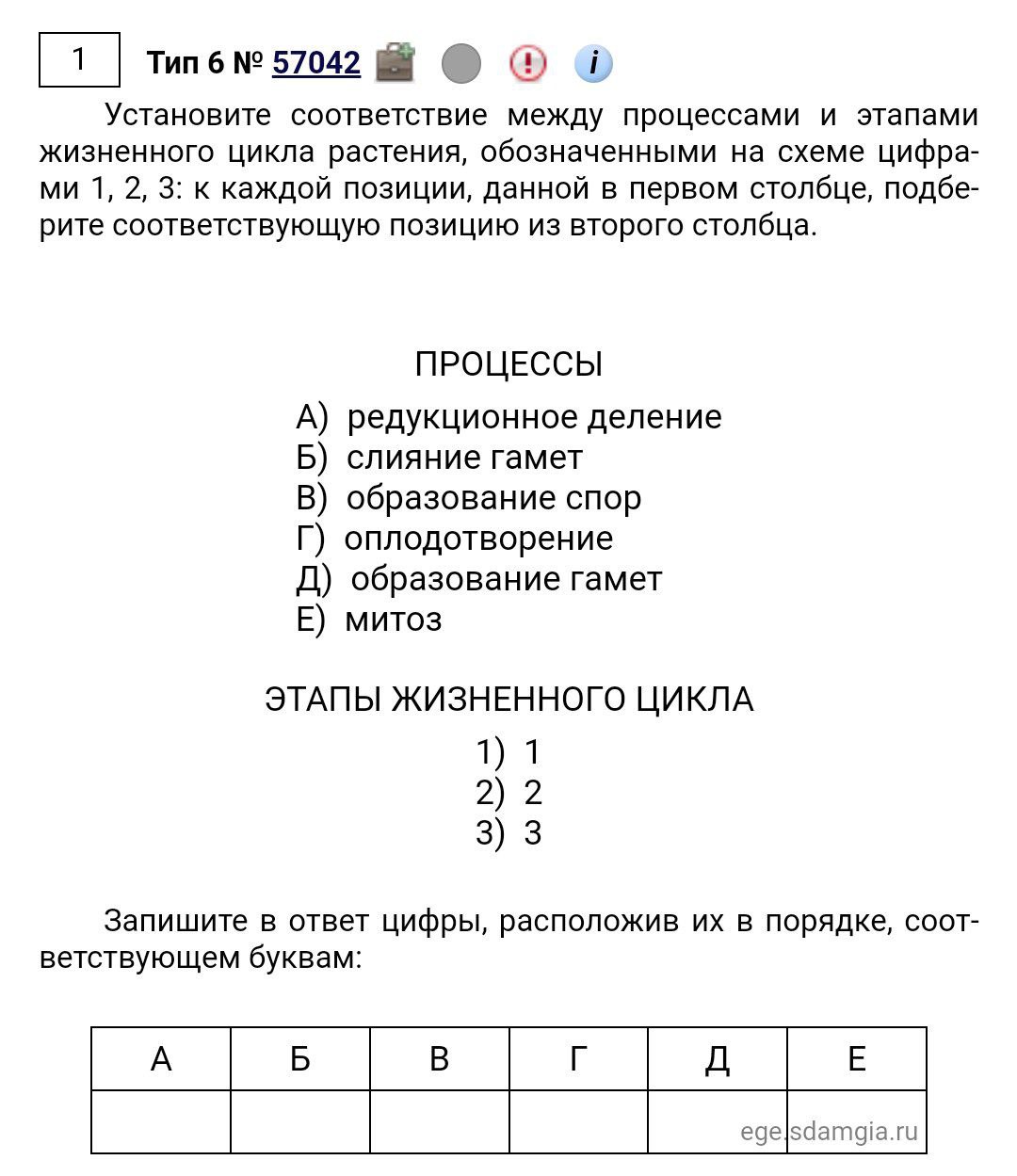 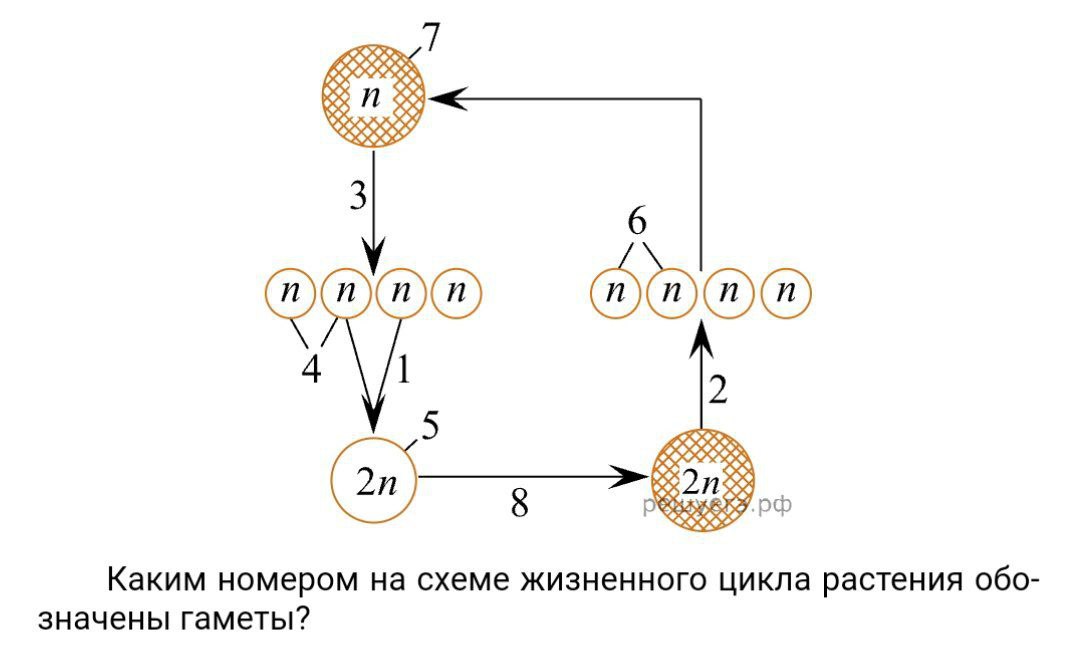 Ответы:
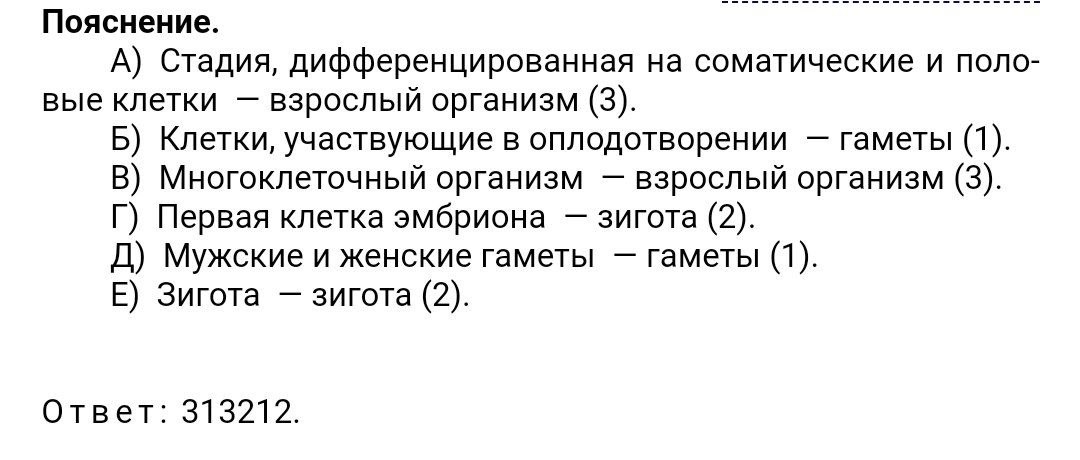 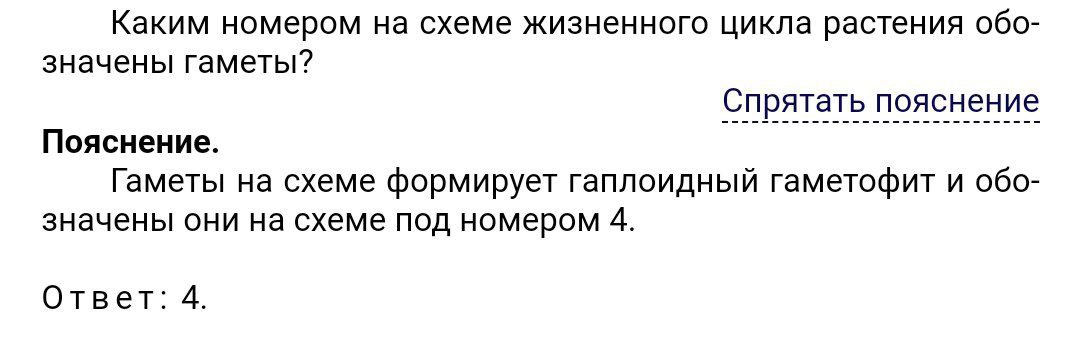 Циклы развития растений
Жизненный цикл зелёных водорослей В жизненном цикле зелёных водорослей преобладает _________ (__), то есть клетки их слоевища __________(__). При наступлении неблагоприятных условий (похолодание, пересыхание водоёма) происходит ________ размножение – образуются _________(__), которые ____________(__).__________(__), покрытая оболочкой зимует, после чего при наступлении благоприятных условий делится _______ с образованием ____________, из которых развиваются новые особи (__).
Циклы развития растений
Жизненный цикл зелёных водорослей В жизненном цикле зелёных водорослей преобладает гаметофит (n), то есть клетки их слоевища гаплоидны (n). При наступлении неблагоприятных условий (похолодание, пересыхание водоёма) происходит половое размножение – образуются гаметы (n), которые попарно сливаются в зиготу (2n). Зигота (2n), покрытая оболочкой зимует, после чего при наступлении благоприятных условий делится мейозом с образованием гаплоидных спор (n), из которых развиваются новые особи (n).
Циклы развития растений
Какой хромосомный набор характерен для клеток микроспоры и спермия томата? Объясните, из каких исходных клеток и в результате какого деления они образуются.
Циклы развития растений
Какой хромосомный набор характерен для клеток микроспоры и спермия томата? Объясните, из каких исходных клеток и в результате какого деления они образуются. • Пояснение.1. В клетках микроспор — гаплоидный набор (n), спермий имеет гаплоидный набор (n). • 2. Микроспоры образованы из клеток спорогонной ткани (пыльников тычинок) мейозом. • 3. Спермий образован из генеративной клетки пыльцевого зерна (микрогаметофита) митозом.
Циклы развития растений
Какой хромосомный набор характерен для клеток чешуй женских шишек и женской споры ели? Объясните, из каких исходных клеток и в результате какого деления образуются клетки шишки и мегаспора ели.
Циклы развития растений
в клетках женских шишек диплоидный набор хромосом — 2n; 
 в женской споре гаплоидный набор хромосом — n;  
женские шишки развиваются из диплоидных клеток спорофита (взрослого растения) в результате митоза; 
женская спора образуется из клеток спорангия в шишках в результате мейоза.
Циклы развития растений
Какой хромосомный набор характерен для вегетативной, генеративной клеток и спермиев пыльцевого зерна цветкового растения? Объясните, из каких исходных клеток и в результате какого деления образуются эти клетки.
Циклы развития растений
набор хромосом вегетативной и генеративной клеток — n; 
вегетативная и генеративная клетки пыльцы образуются путём митоза при прорастании гаплоидной споры; 
хромосомный набор спермиев — n; 
спермии образуются из генеративной клетки путём митоза
Циклы развития растений
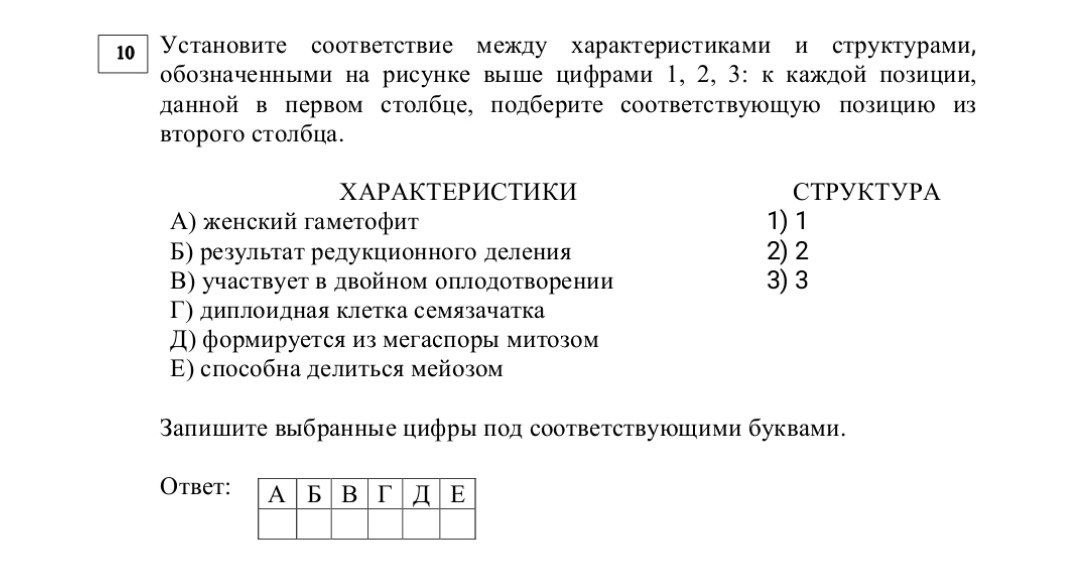 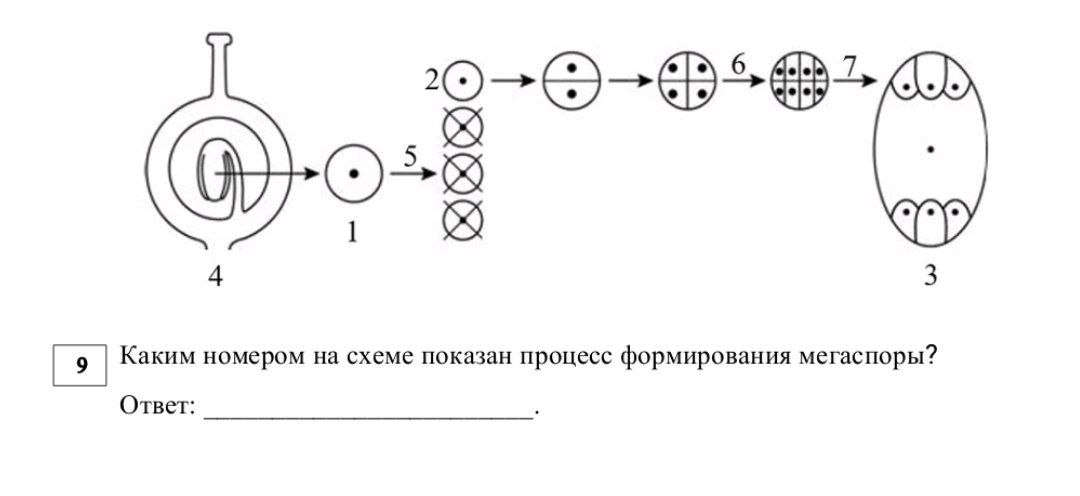 Ответы:
Задание 9: 5;


Задание 10: 323131.